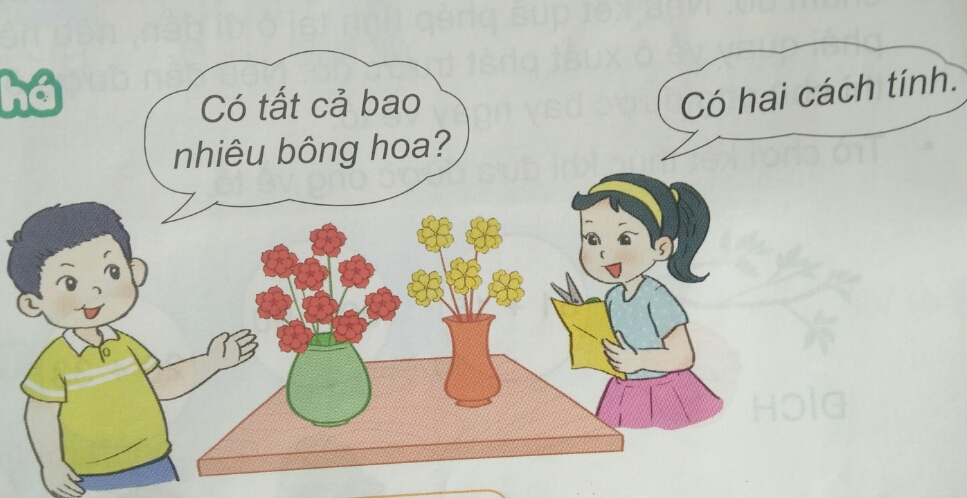 9 + 5 = ?
Đếm tiếp
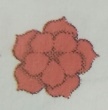 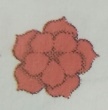 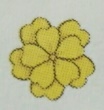 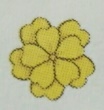 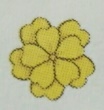 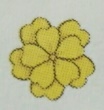 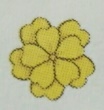 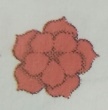 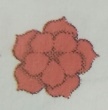 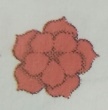 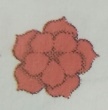 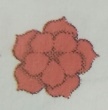 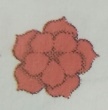 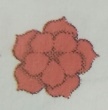 9 + 5 =14
10
11
12
13
14
9
Tách số
5
9
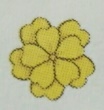 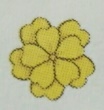 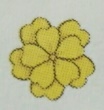 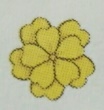 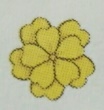 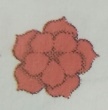 Tách: 5 = 1 + 4
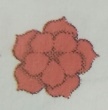 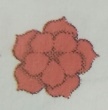 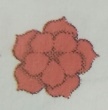 9 + 1 =10
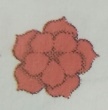 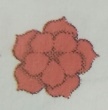 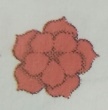 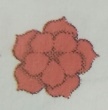 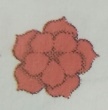 10 + 4 = 14
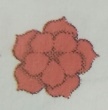 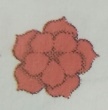 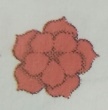 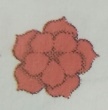 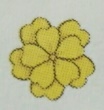 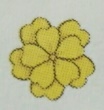 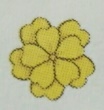 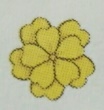 9 + 5 = 14
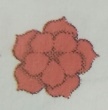 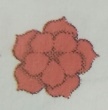 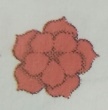 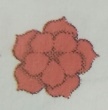 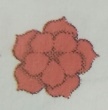 4
10
a) Tính:   9 + 6
1
6
9
Tách:  6 = 1 + 5
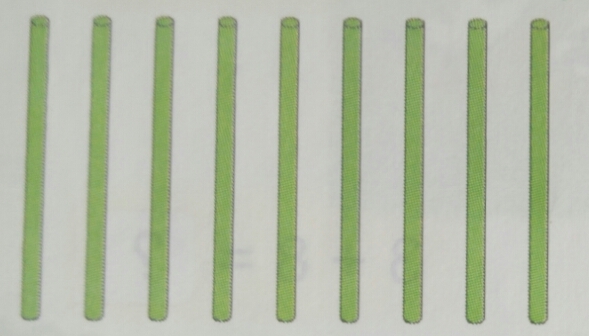 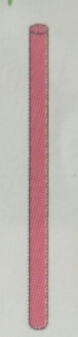 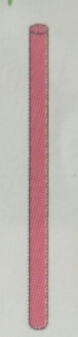 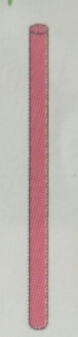 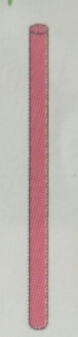 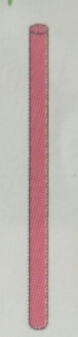 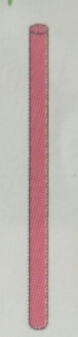 1
10
9 +
=
15
5
10 +
=
15
9 + 6
=
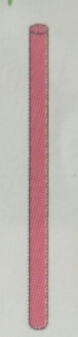 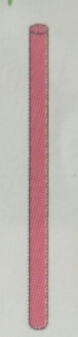 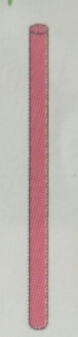 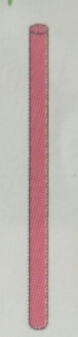 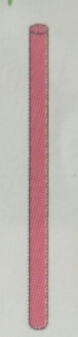 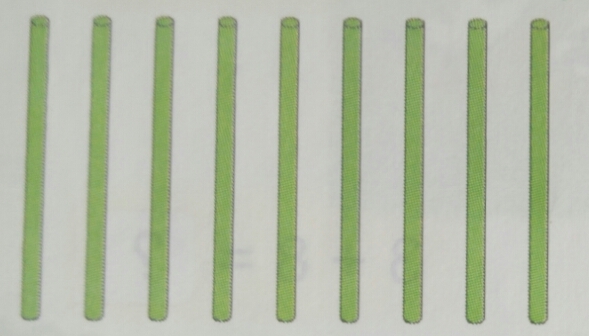 5
10
b) Tính:   8 + 6
1
8
6
4
Tách:  6 = 2 +
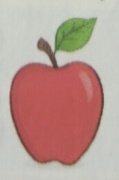 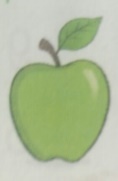 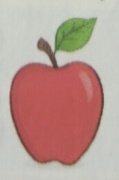 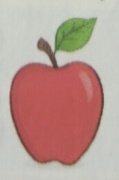 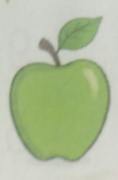 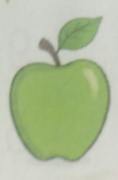 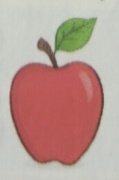 10
2
8 +
=
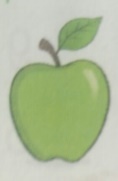 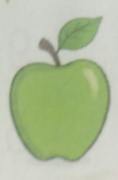 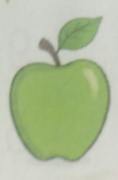 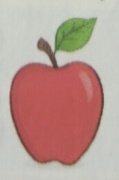 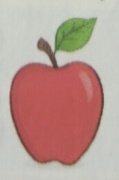 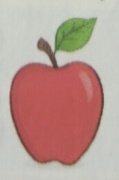 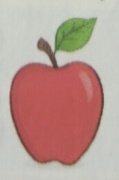 14
4
10 +
=
14
8 + 6
=
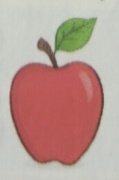 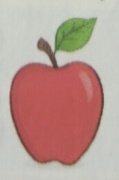 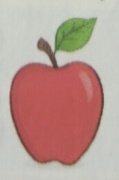 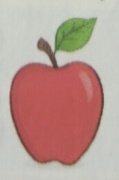 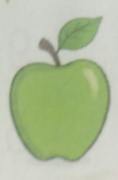 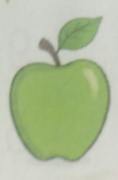 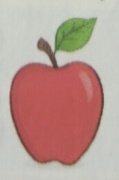 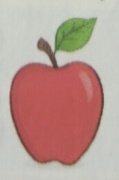 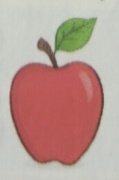 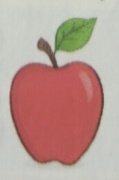 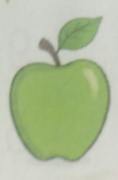 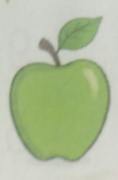 10
4
a) Tính:   9 + 2
2
11
Đếm tiếp: 9, 10,
9 + 2 =
11
b)
Tính:   9 + 7
Tính:   9 + 3
6
1
+
Tách:  7 =
Tách:  3 = 1 + 2
10
10
1
9 +
1
9 +
=
=
16
12
6
10 +
2
10 +
=
=
16
12
9 + 7
9 + 3
=
=
c)
8 + 3 = 11
8 + 5 = 13
9 + 4 = 13
9 + 2 = 11
9 + 3 = 12
9 + 4 = 13
9 + 5 = 14
9 + 6 = 15
9 + 7 = 16
9 + 8 = 17
9 + 9 = 18